Katarina Brajdić
Agencija za mobilnost i programe EU
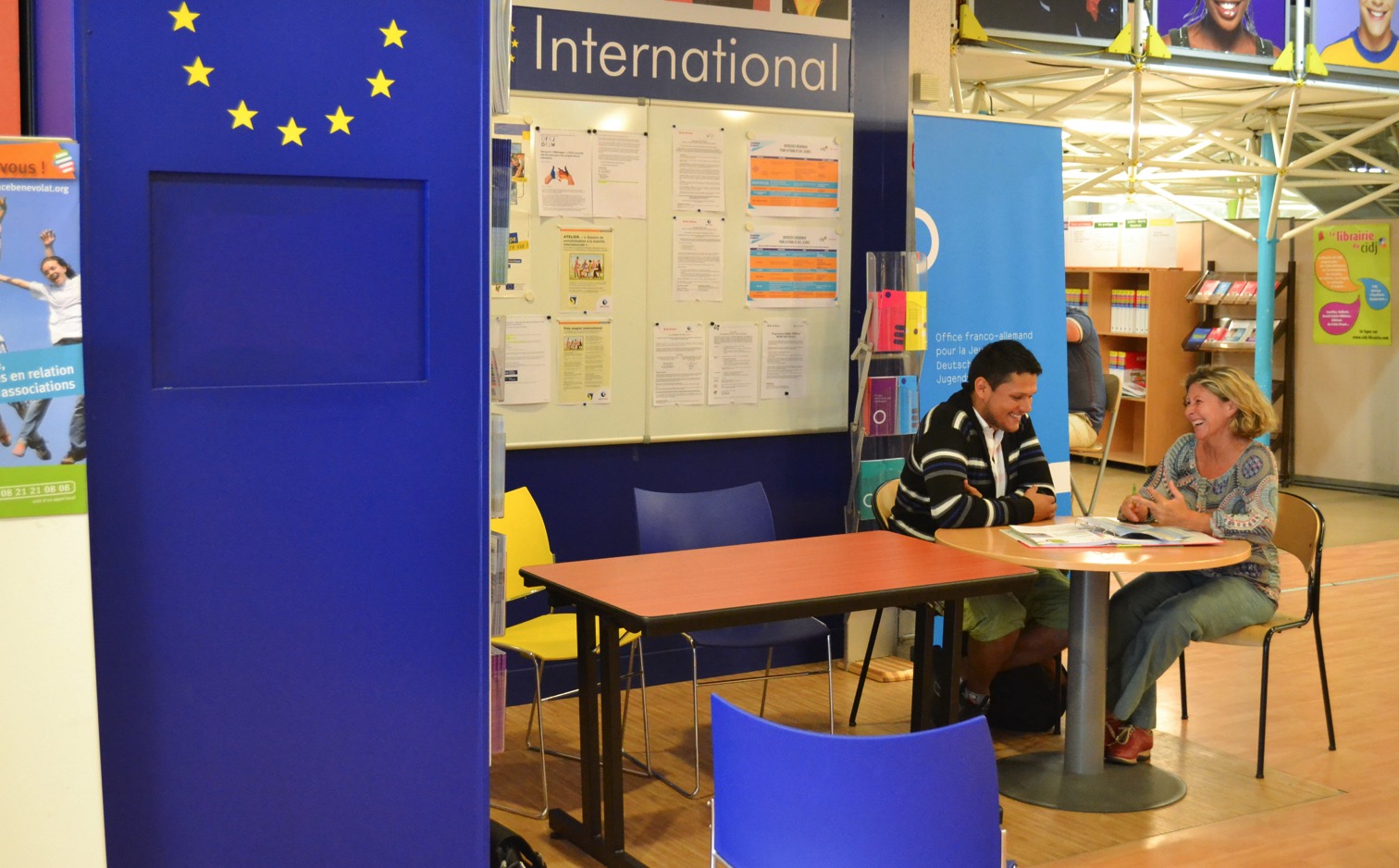 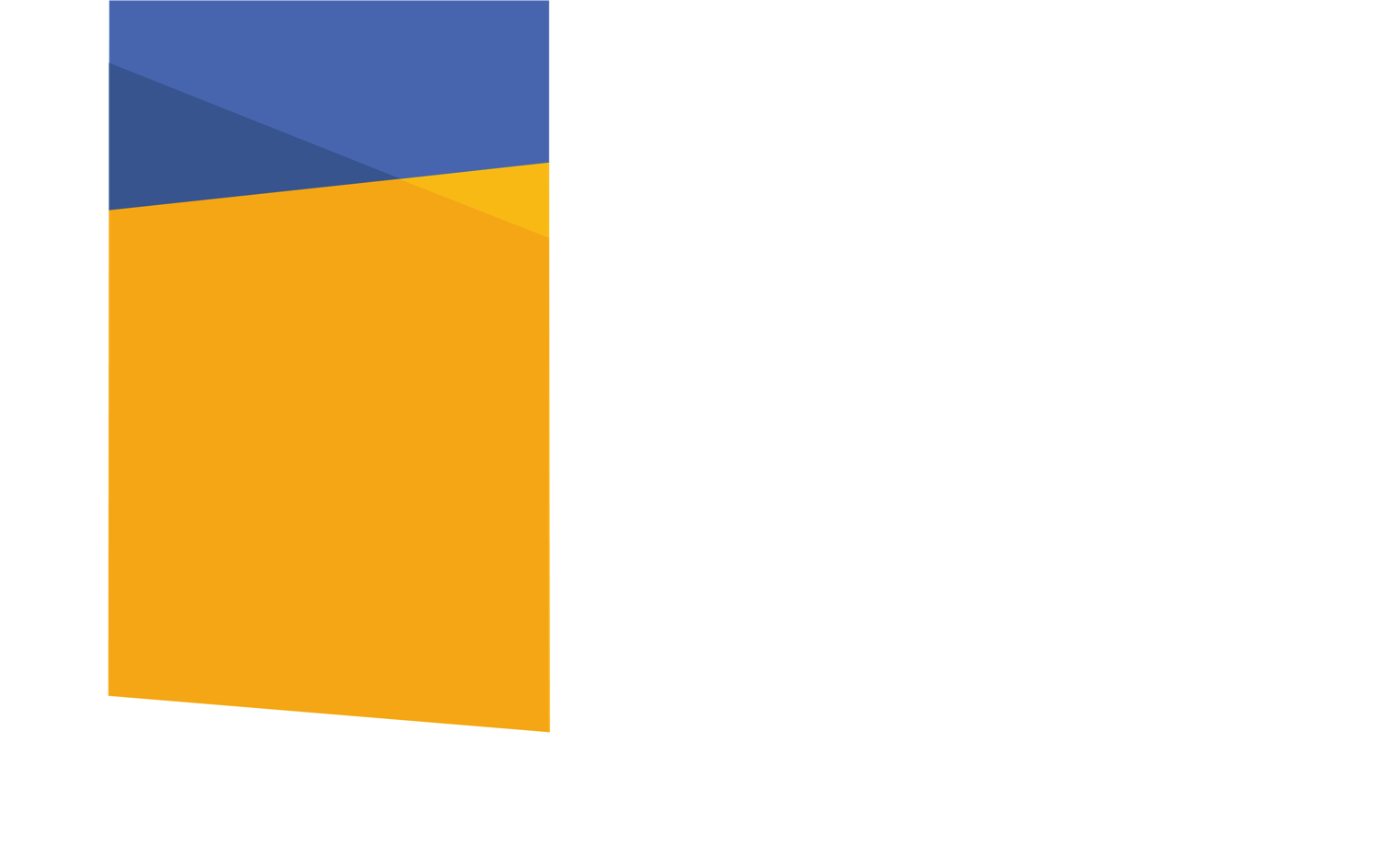 „podizati svijest mladih o njihovim mogućnostima za mobilnost i poticati ih da postanu aktivni građani”
Misija
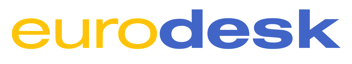 Besplatni informacijski servis Europske komisije

Mreža od preko 1200 lokalnih i regionalnih partnera iz 34 države

26 godina postojanja 

Dio Erasmus+ programa
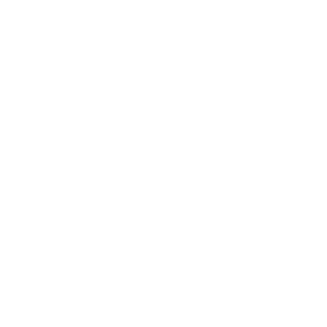 Što je Eurodesk?
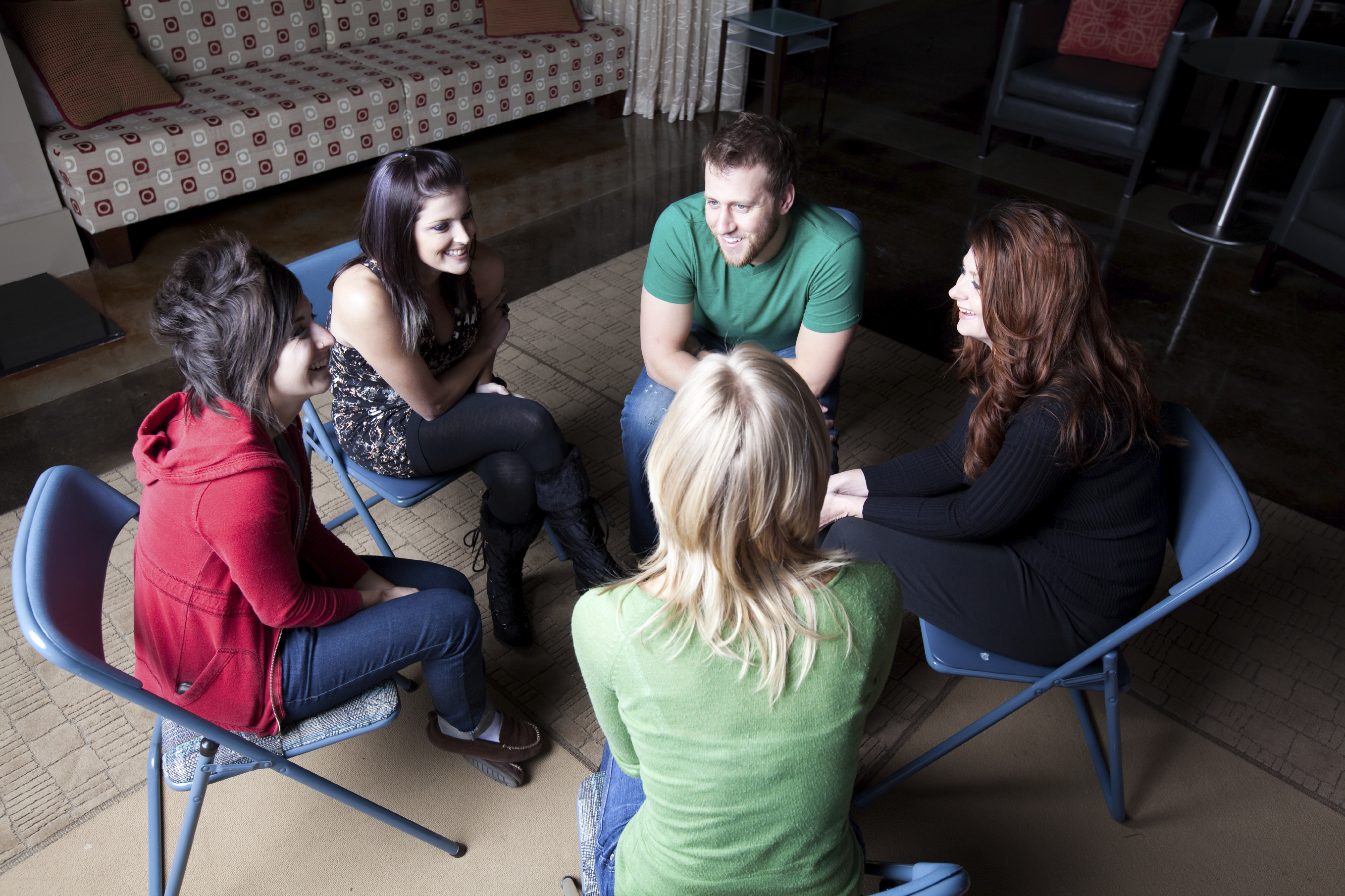 17 udruga u 15 županija
Imaš pitanje? 
Kreni od nas!
Eurodesk mreža = nacionalni centar + multiplikatori
odgovaramo na pitanja o mogućnostima za mobilnost u svrhu učenja
informiramo o europskim mogućnostima i politikama za mlade
provodimo lokalne i sudjelujemo u europskim info kampanjama
provodimo aktivnosti u suradnji s drugim informacijskim mrežama i partnerima
sudjelujemo u procesu strukturiranog dijaloga
Što radimo?
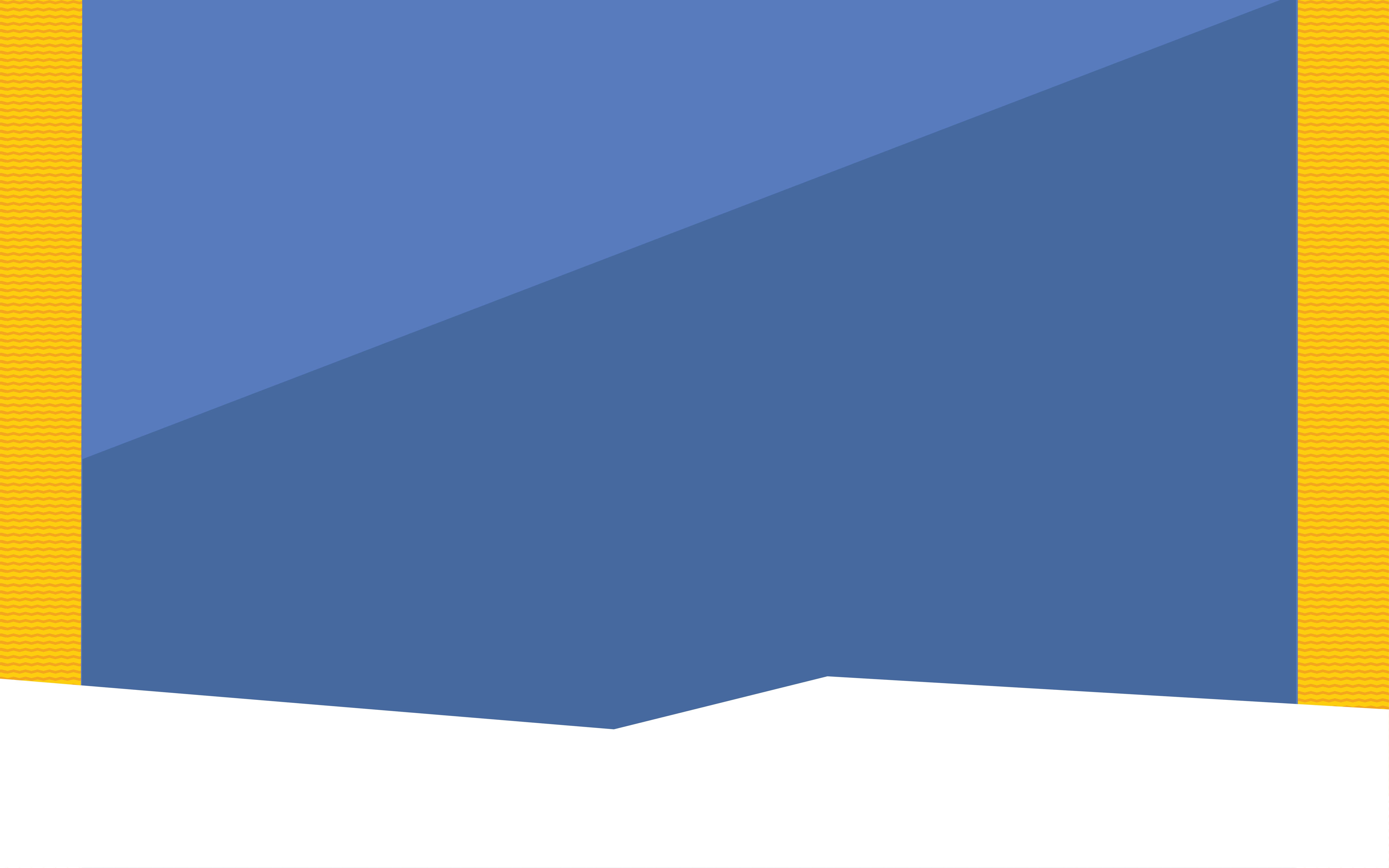 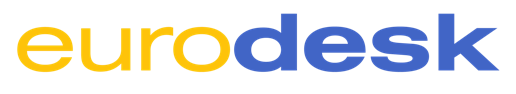 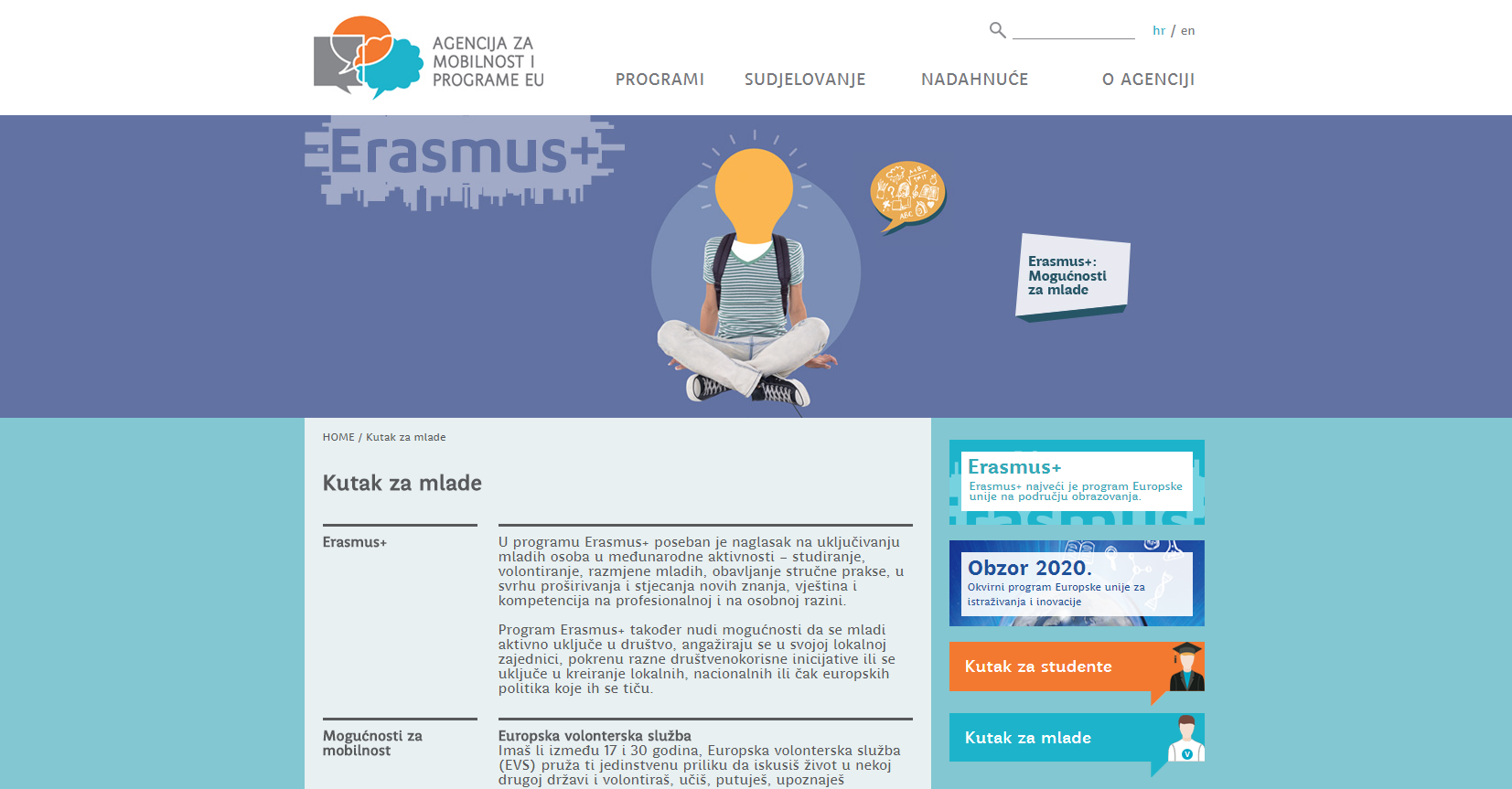 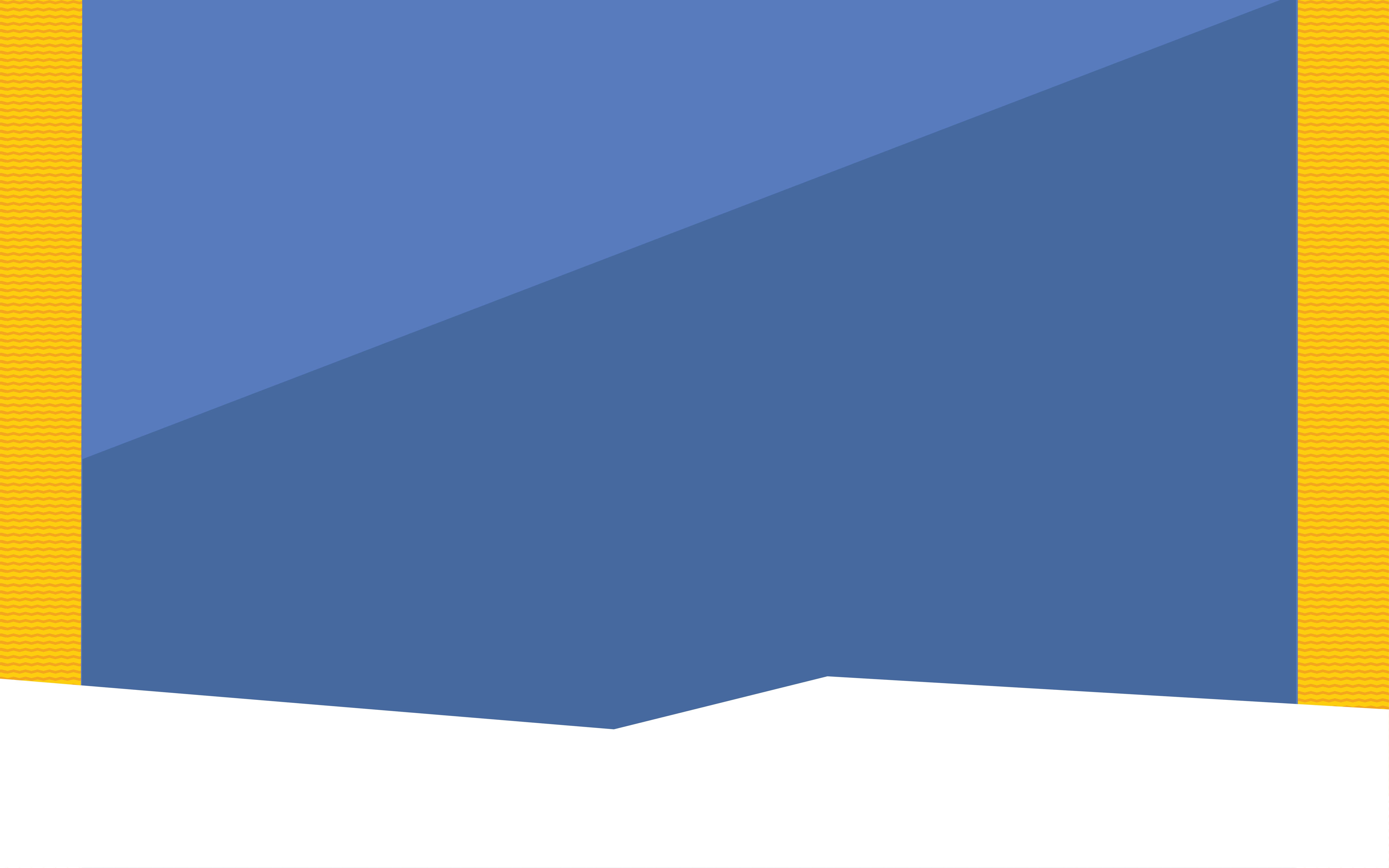 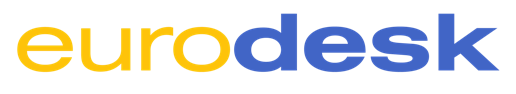 www.mobilnost.hr
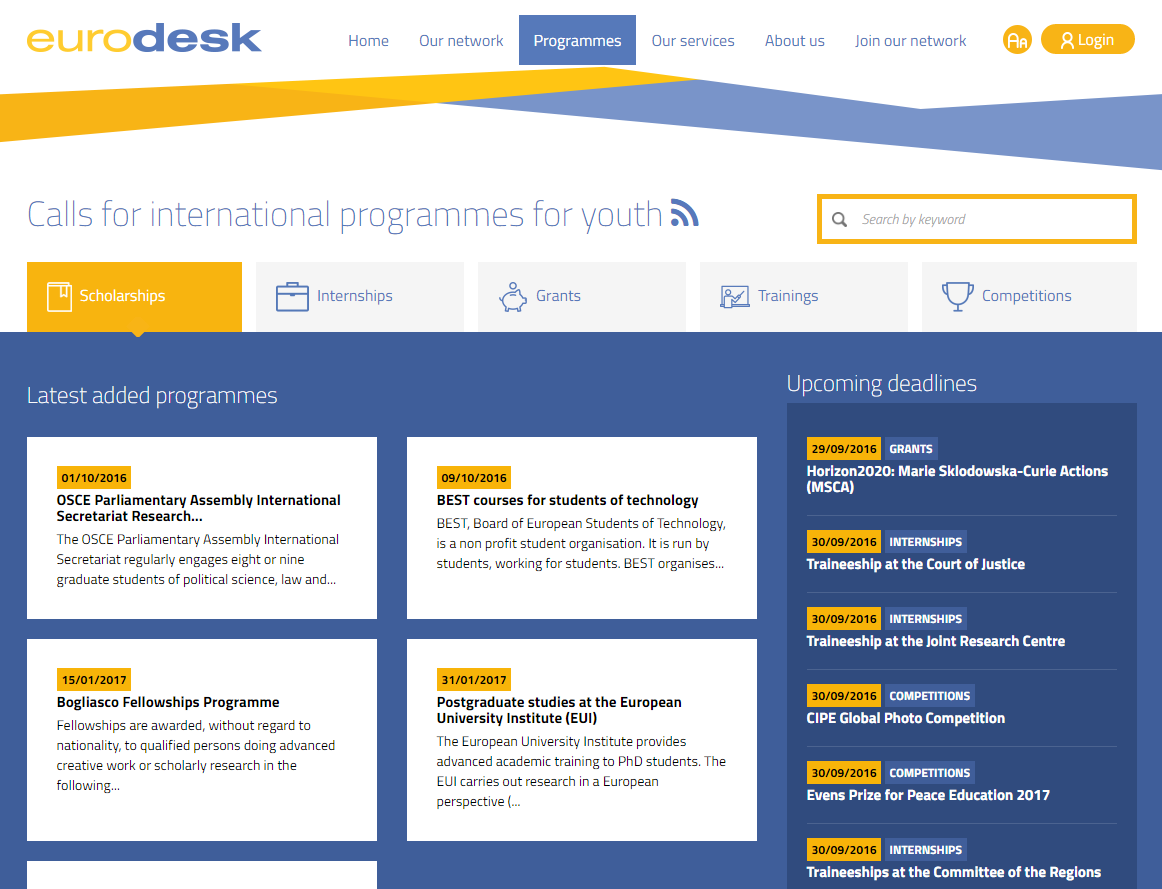 Baza programa
stipendije
stažiranja
financijske potpore 
osposobljavanja
natječaji 

+ Karta multiplikatora 
   u Europi
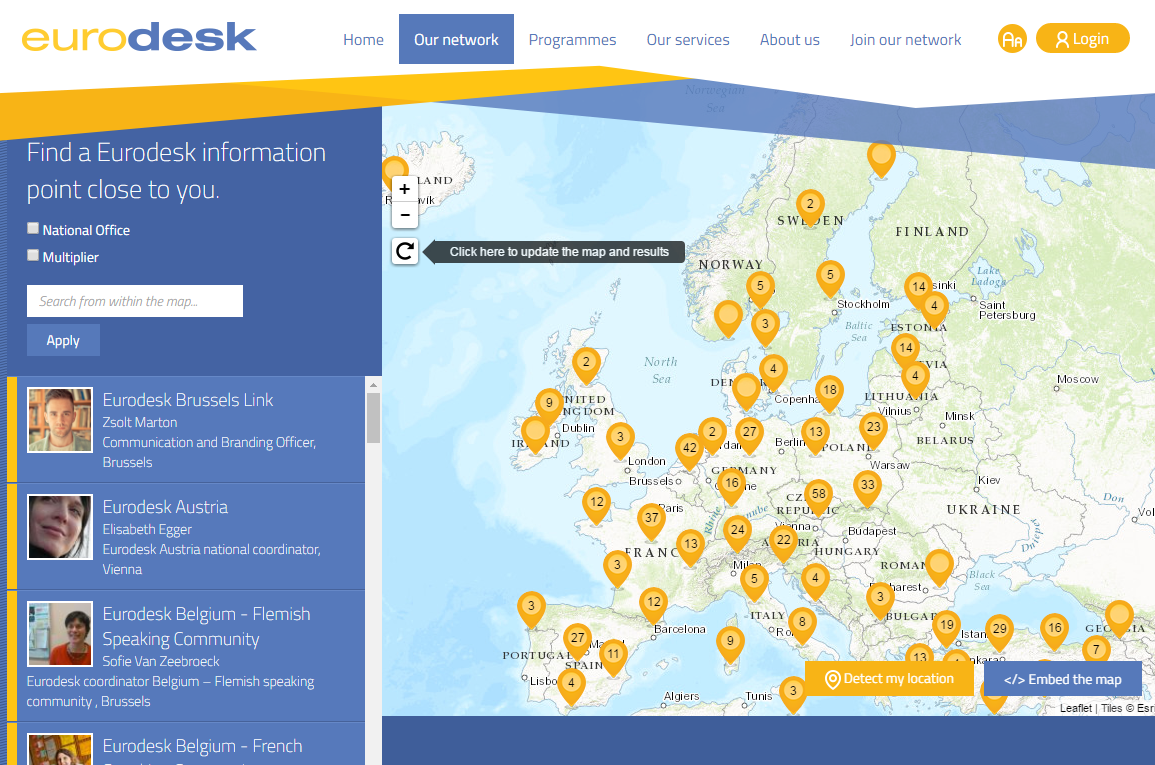 www.eurodesk.eu
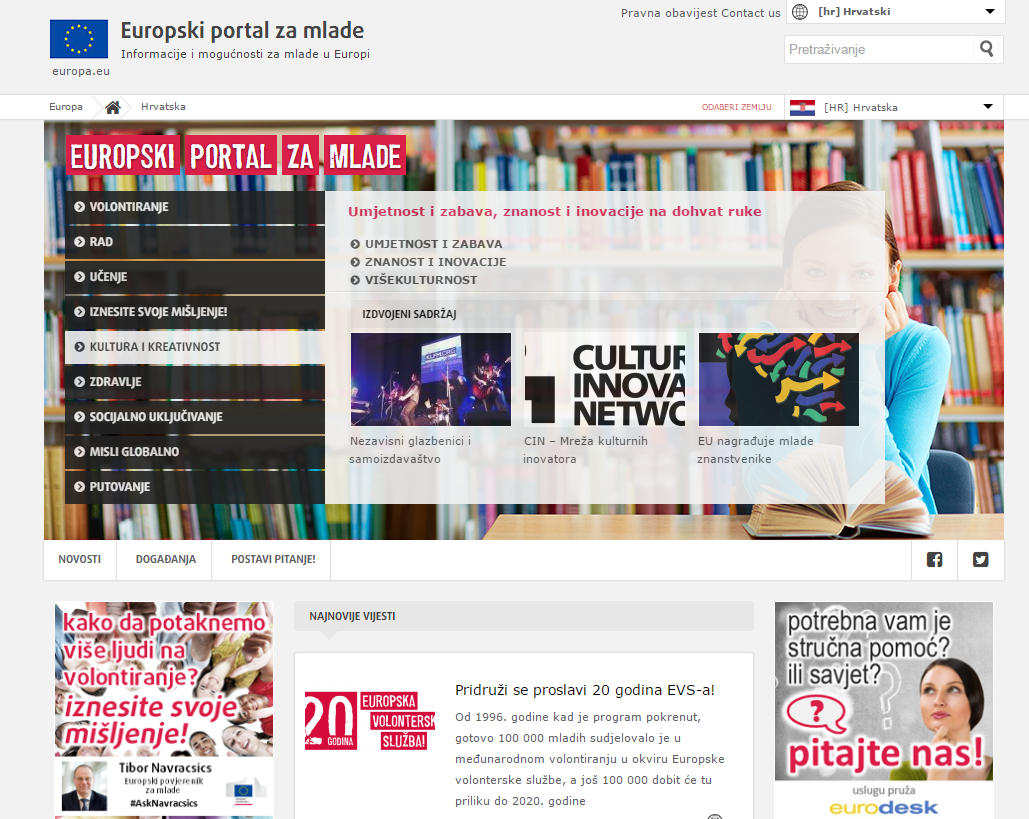 EU informacije za mlade
Što mladi mogu?

čitati tekstove na hrvatskom i 27 drugih jezika
postavljati upite za bilo koju zemlju
uključivati se u ankete i sl.
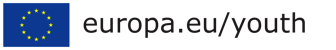 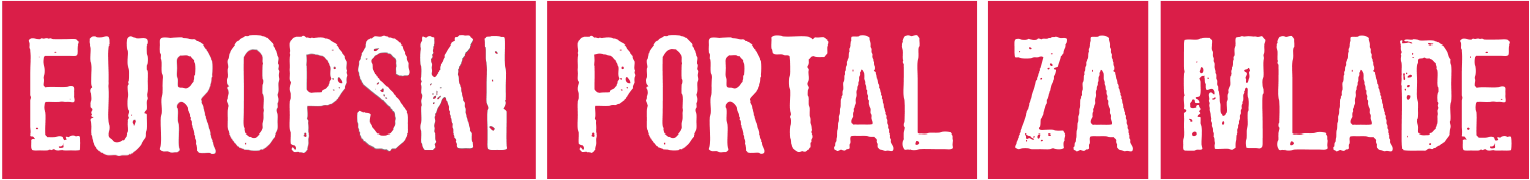 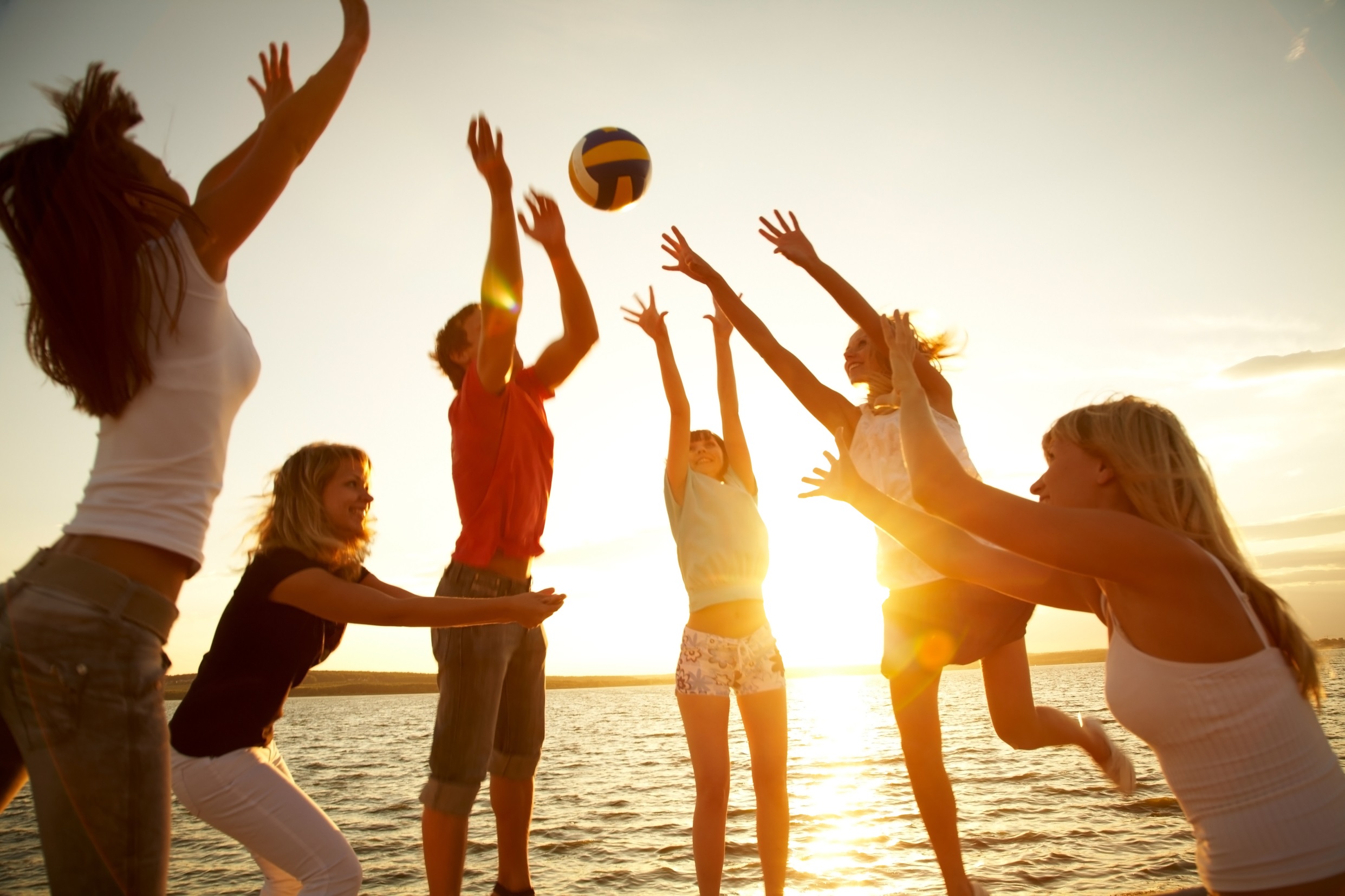 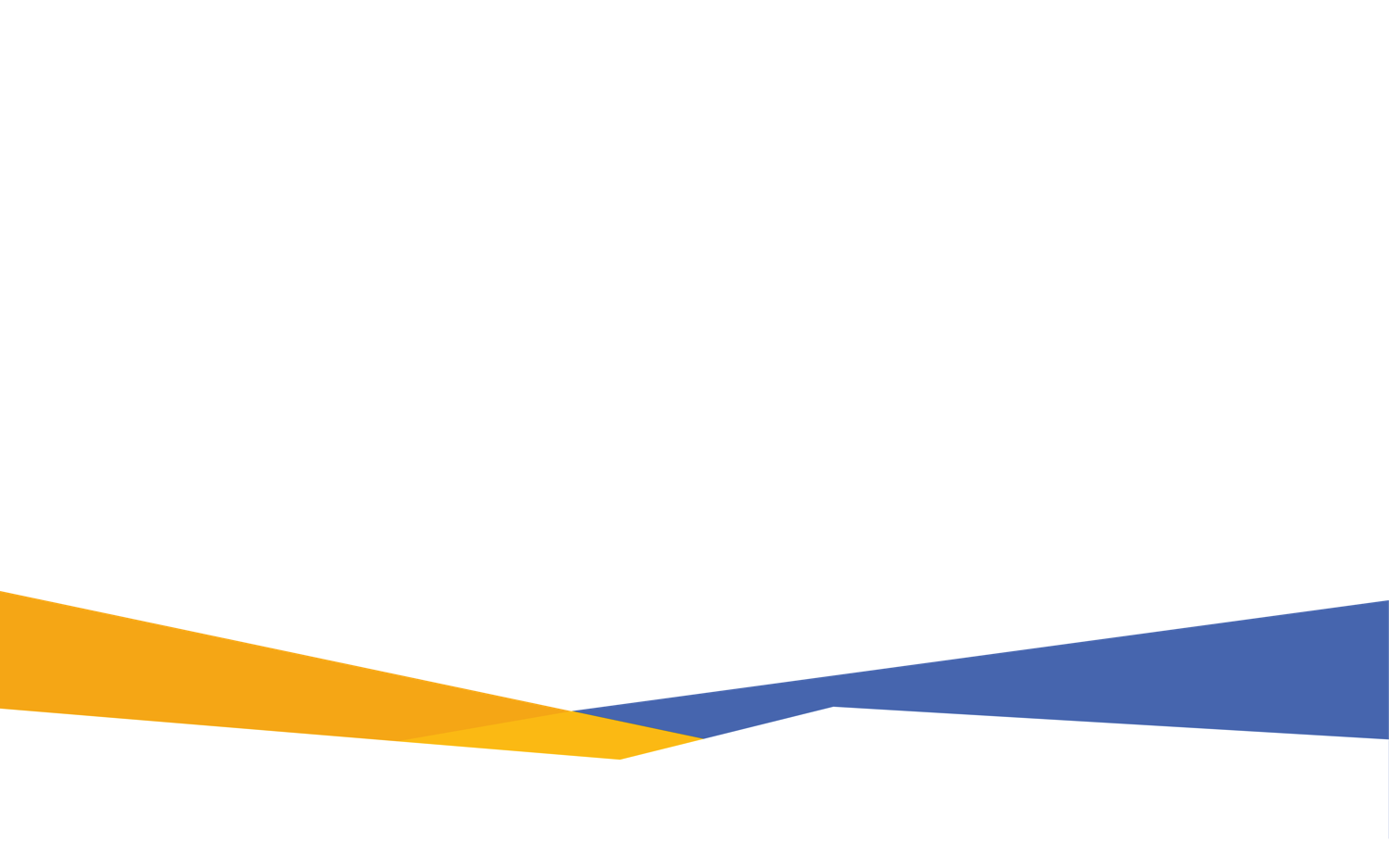 VOLONTIRANJE
UČENJE
SUDJELOVANJE
RAD
ZDRAVLJE
KULTURA I KREATIVNOST
MISLI GLOBALNO
SOCIJALNO UKLJUČIVANJE
Teme Europskog portala za mlade
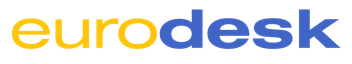 PUTOVANJE
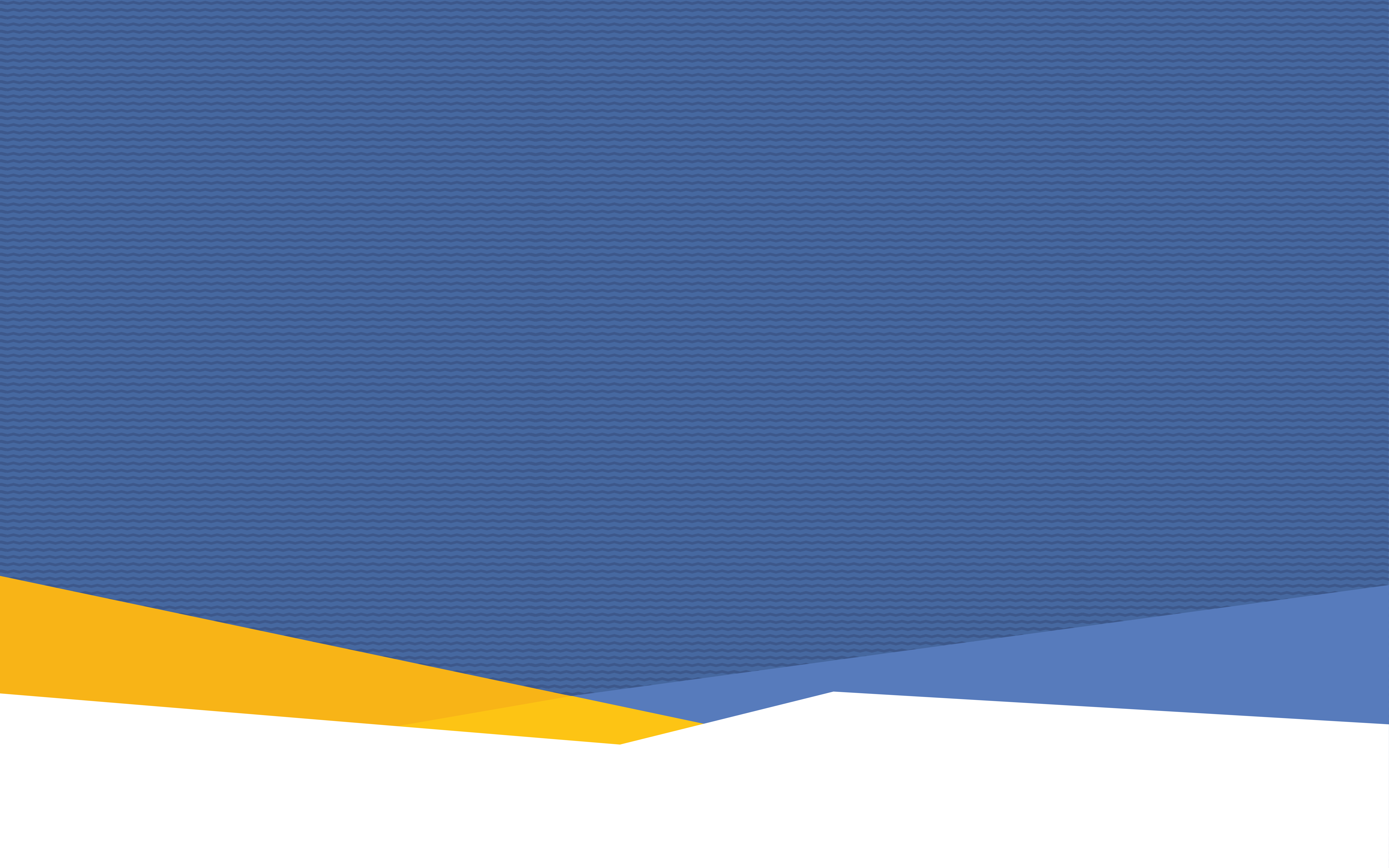 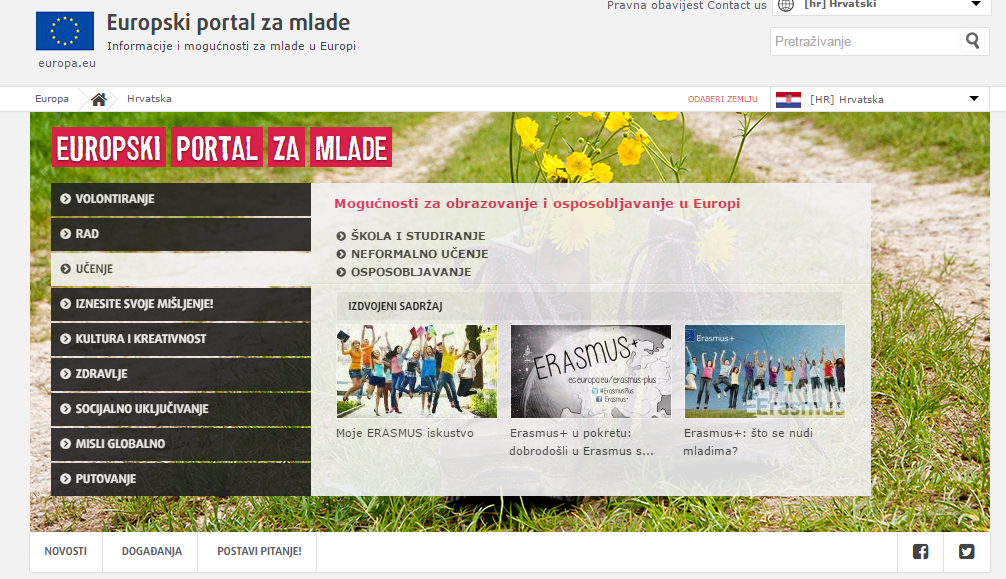 Željela bih volontirati u Portugalu. Gdje mogu pronaći organizaciju?
Mogu li doći volontirati u Hrvatsku sa svojim psom?
Idem u Švedsku preko ljeta i tražim jeftin smještaj.
Imam li pravo na besplatno zdravstveno osiguranje u Europi?
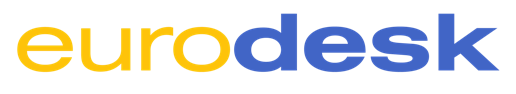 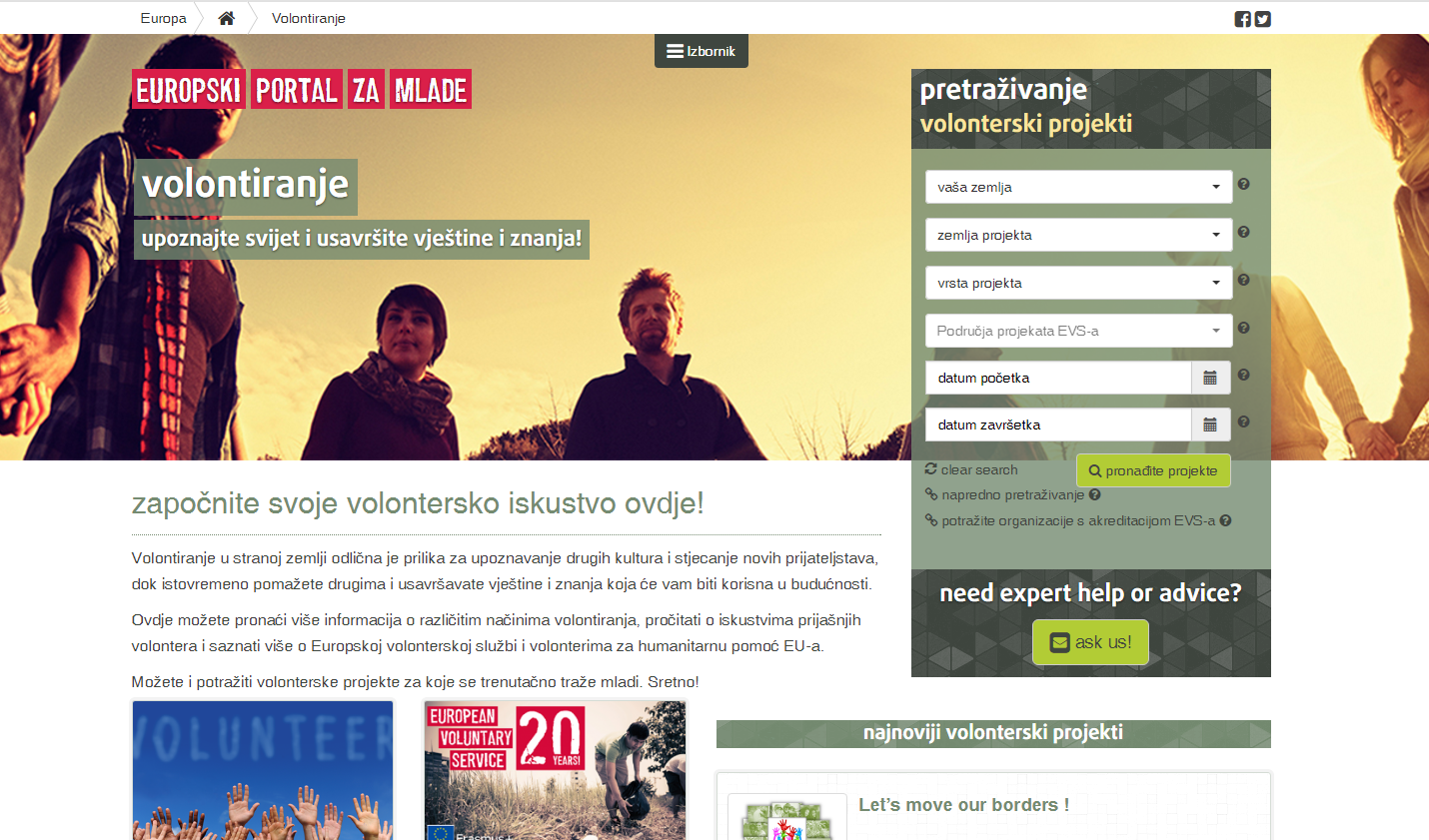 Volonterska platforma
EVS – Europska volonterska služba

Raznovrsni volonterski projekti

EVS akreditacije > standard kvalitete

Pokriveni troškovi: 
put, smještaj, hrana, džeparac, tečaj jezika, osiguranje, lokalni prijevoz
https://europa.eu/youth/volunteering_hr
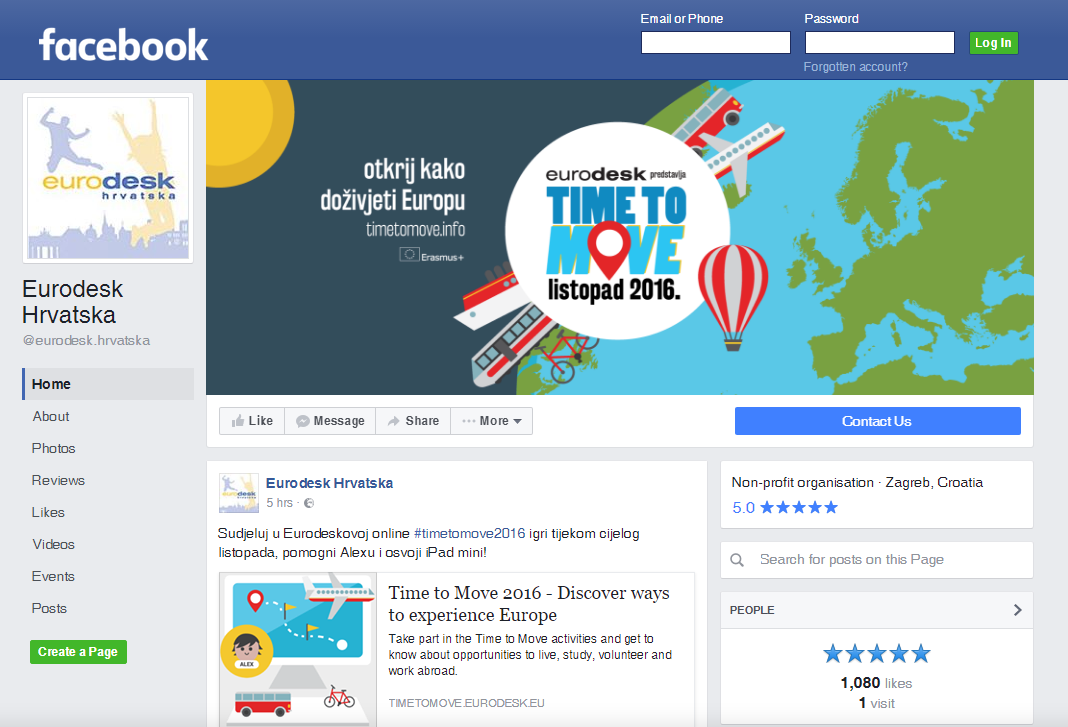 Eurodesk na Facebooku – saznajte novosti odmah!
informacije
poveznice
nagradni natječaji
fotografije
video
infografike
bilten (newsletter)
www.facebook.com/eurodesk.hrvatska
Ciljevi kampanje:
informiranje mladih o mogućnostima za studiranje, volontiranje, stažiranje i putovanje
upoznavanje mladih s multiplikatorima Eurodeska
www.timetomove.info:
Kalendar i karta događanja
Informacije o mobilnostima
Nagradna igra > iPad mini
www.timetomove.info
[Speaker Notes: Raise awaireness among young people about possibilities to get involved in EU consultations
	- such as the Structured Dialogue 
	- Kick-start new participatory channels to listen to 	greater numbers and more diverse groups of young 	people (Ideas Labs)

Inform young people about possibilities offered by Erasmus+ and also other programmes to develop their skills and professional prospects and showcase successful projects]
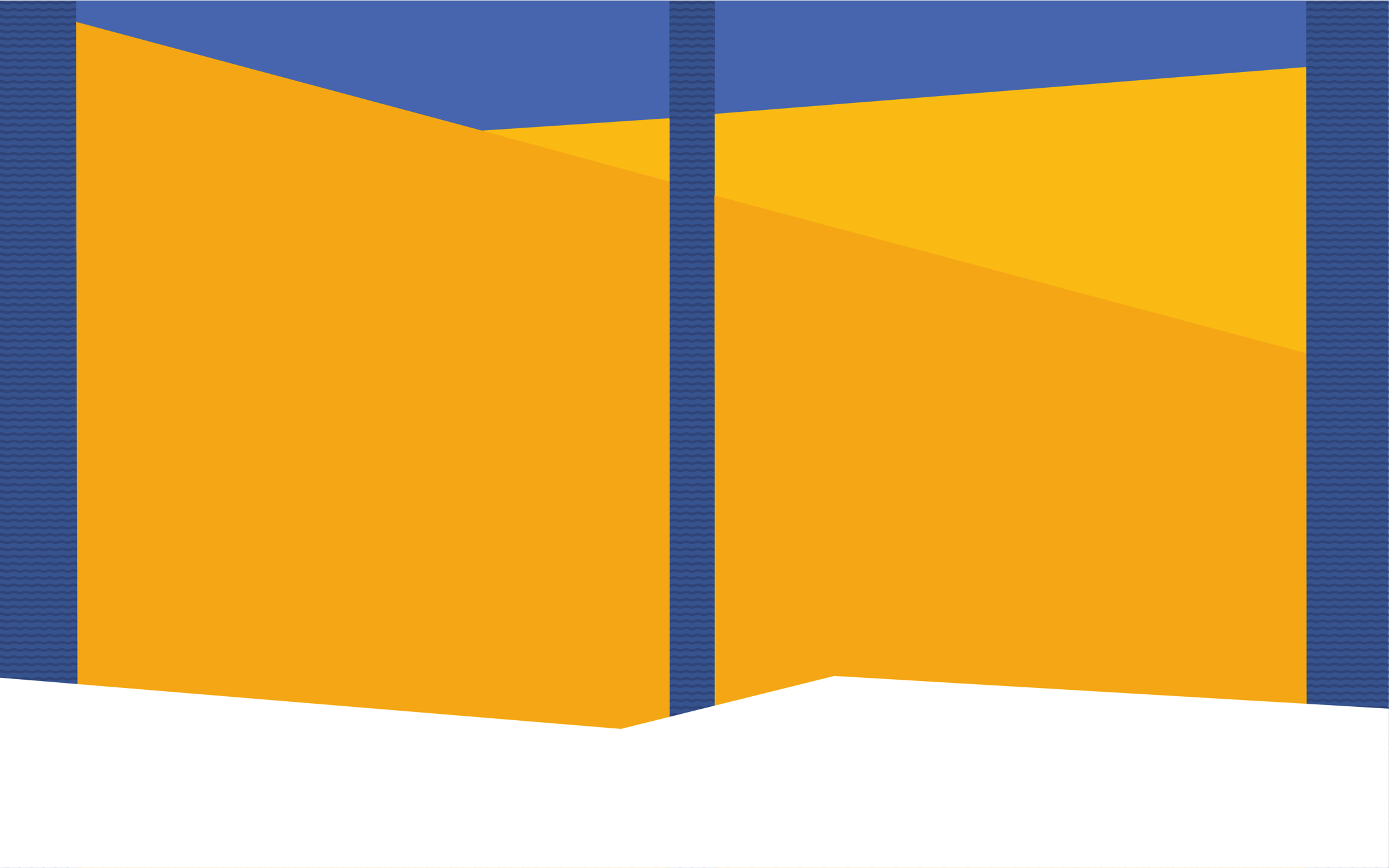 Kampanja Time to Move  >  u listopadu širom Hrvatske

www.timetomove.info
Prezentacije
Predavanja
Info štandovi
Radionice
Kvizovi
Radio i TV emisije…
Rasprave
EU šalabahter
Živa knjižnica
Buvljak s europskih putovanja
Kulinarska radionica
Party crashing…
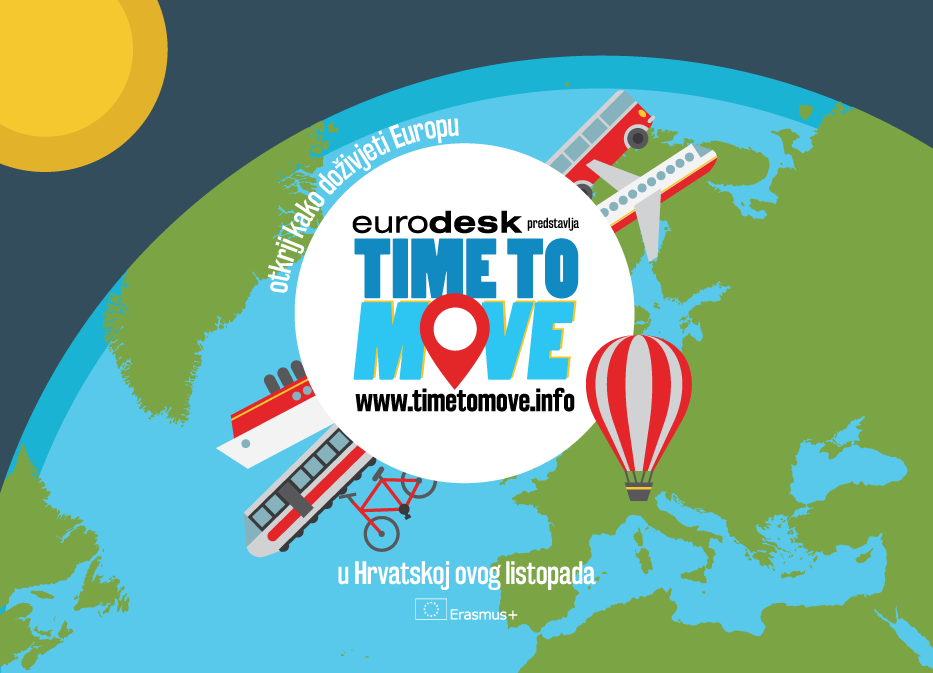 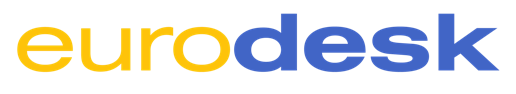 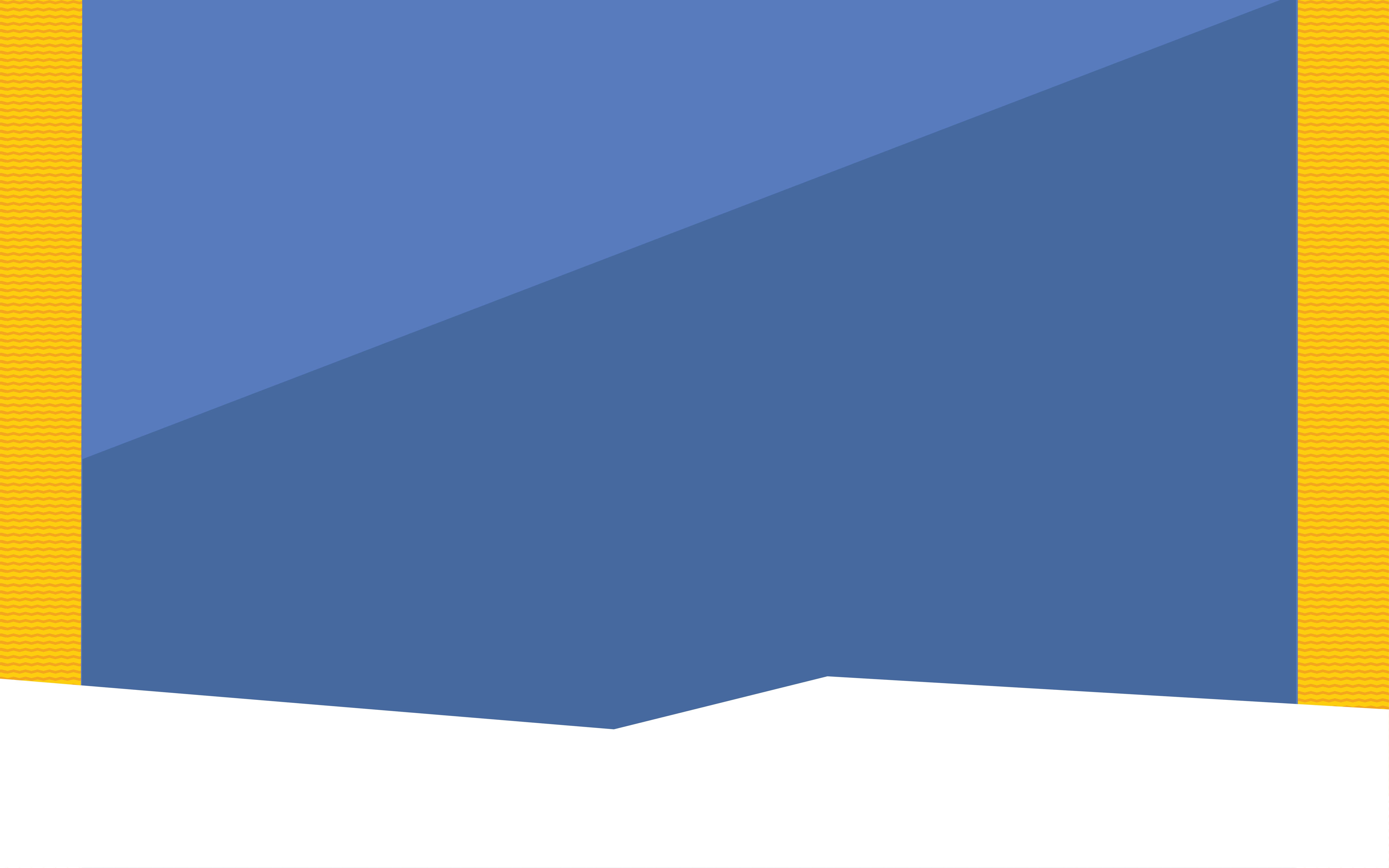 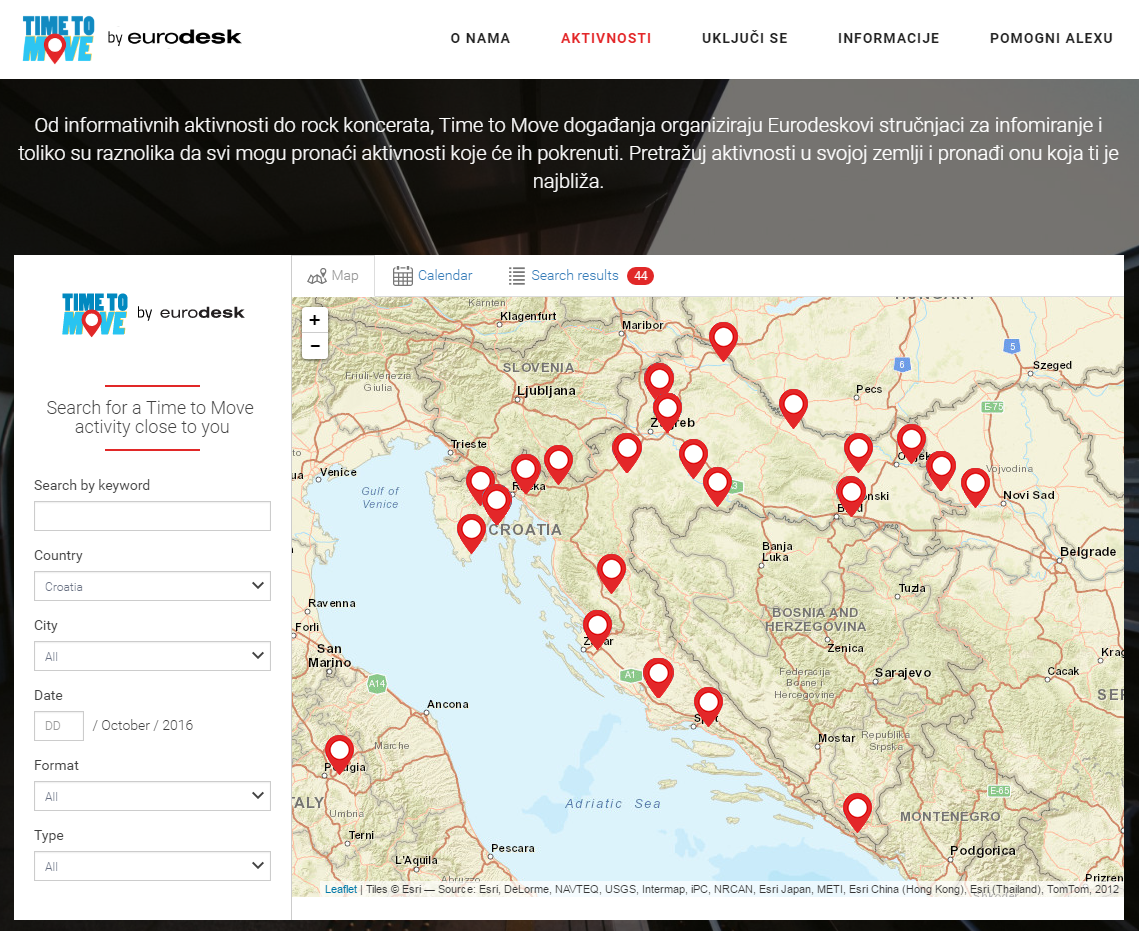 Preporučite učenicima!
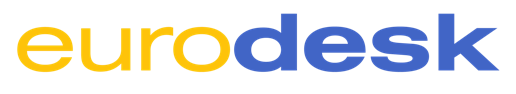 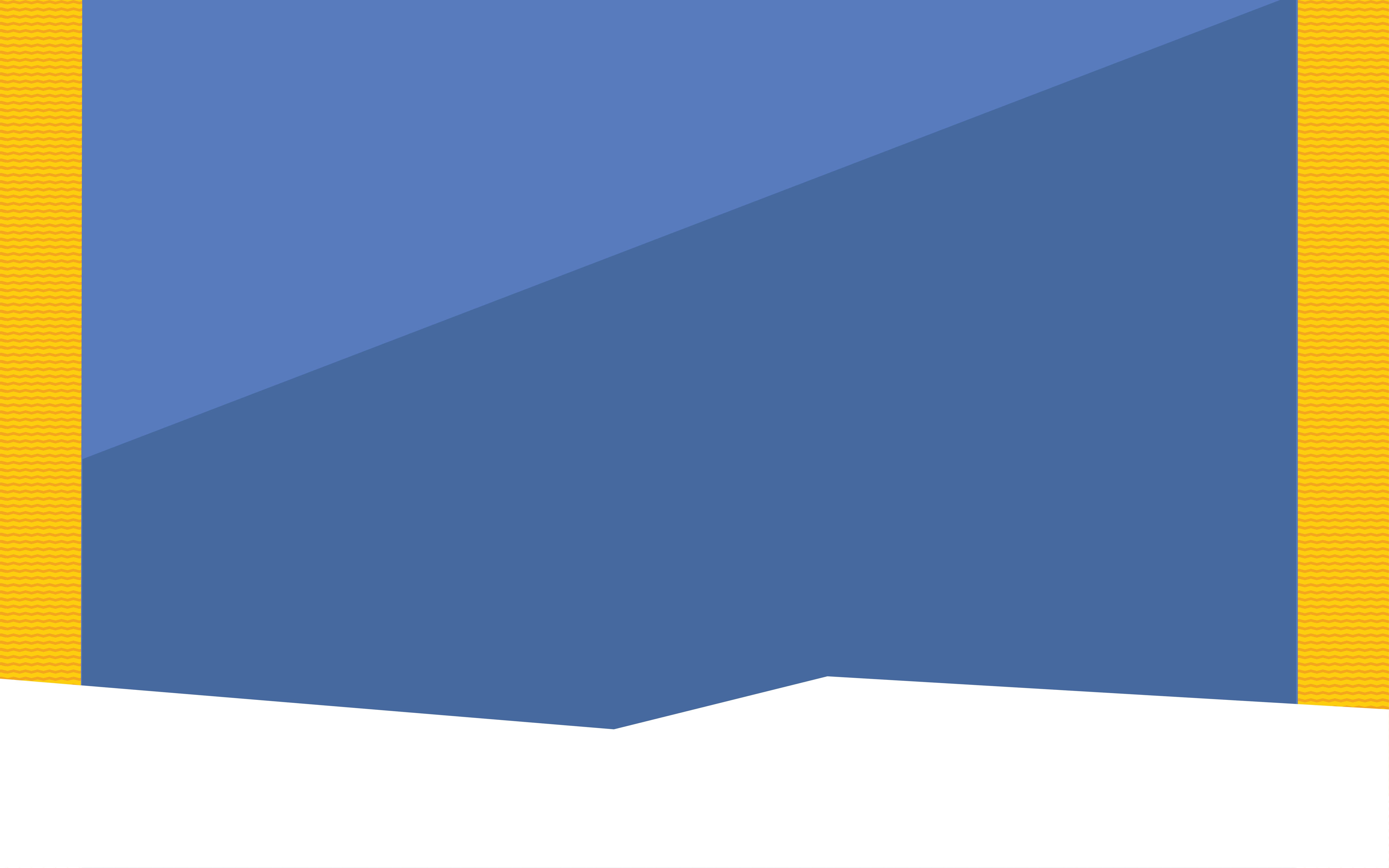 Eurodesk vam može pomoći da svoje učenike:

informirate
savjetujete
motivirate
inspirirate
ohrabrite


www.mobilnost.hr > kutak za mlade i studente; Erasmus+; Eurodesk
www.eurodesk.eu > baza programa, karta multiplikatora
www.europa.eu/youth > Europski portal za mlade; Postavi pitanje
www.europa.eu/youth/volunteering_hr > volonterska platforma
www.facebook.com/eurodesk.hrvatska > Facebook (i bilten)
www.timetomove.info > kampanja Time to Move (listopad)
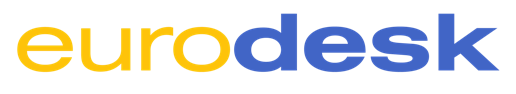 Hvala na pažnji!
Kontakt:
Katarina Brajdić
eurodesk@mobilnost.hr
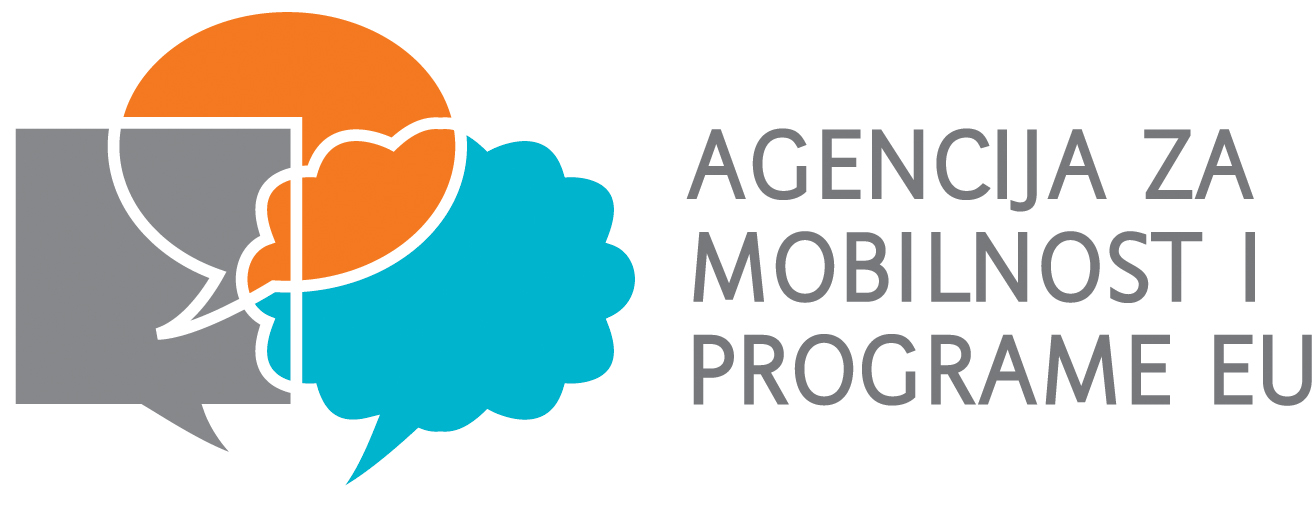